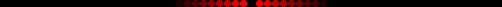 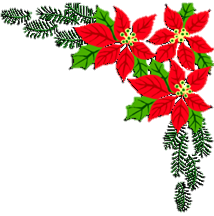 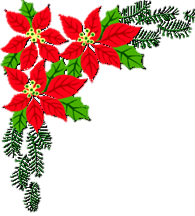 PHÒNG GIÁO DỤC VÀ ĐÀO TẠO THỦ THỪA
TRƯỜNG TIỂU HỌC BÌNH THẠNH
BÀI THUYẾT TRÌNH
“Giải pháp xây dựng nền nếp lớp cho học sinh lớp Hai”
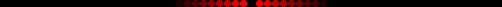 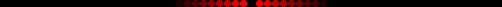 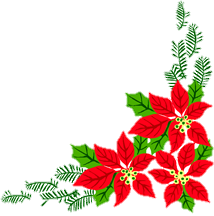 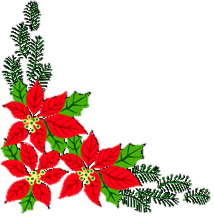 Giáo viên: PHẠM VĂN MỪNG
Năm học: 2021- 2022
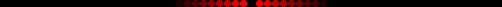 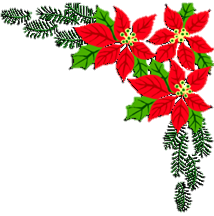 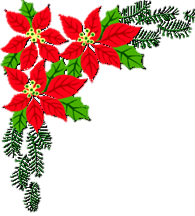 Cấu trúc giải pháp của tôi gồm có 4 phần:
Phần thứ 1: Lý do hình thành giải pháp
Phần thứ 2: Thực trạng của giải pháp
Phần thứ 3: Nội dung của giải pháp
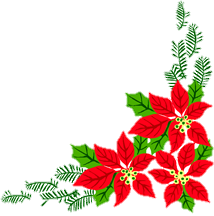 Phần thứ 4: Kết quả của việc áp dụng giải pháp
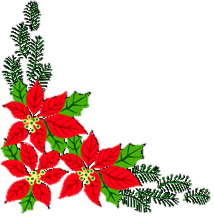 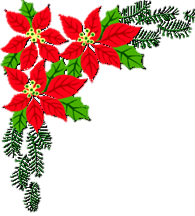 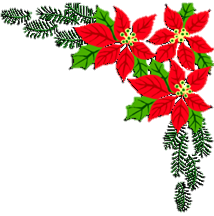 Phần 1: Lý do hình thành giải pháp
Nền nếp lớp học là điều kiện không thể thiếu trong một lớp học. Nó là nền tảng để tạo nên chất lượng dạy và học. Nền nếp là những việc làm, những thói quen tốt trong học tập, sinh hoạt của mỗi học sinh. Là khởi đầu của hành vi đạo đức thông qua việc chấp hành những qui định của lớp, nội qui của trường. Biết làm những việc mang lại lợi ích cho lớp, cho bản thân nhưng không gây ảnh hưởng đến người khác.
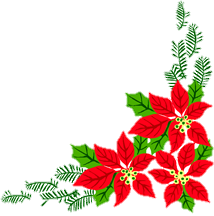 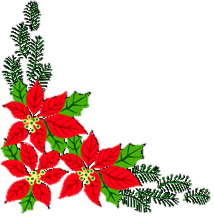 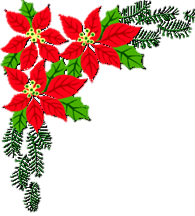 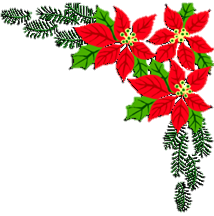 Xây dựng nền nếp lớp chính là rèn cho học sinh thực hiện những việc làm và trở thành thói quen tốt trong sinh hoạt, học tập. Nền nếp học tập tốt sẽ giúp các em nắm vững được kiến thức trong từng tiết học, hình thành cho học sinh những kỹ năng giao tiếp, ứng xử trong và ngoài nhà trường.
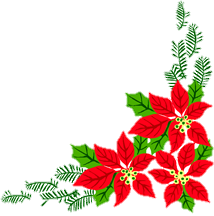 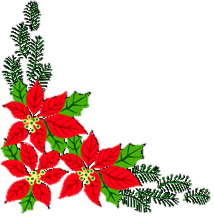 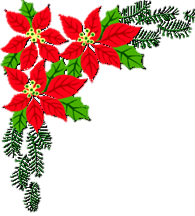 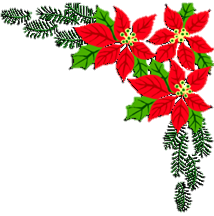 Phần 2: Thực trạng của giải pháp
Năm nay được tôi được phân công chủ nhiệm lớp Hai/2. Khi nhận lớp các em còn hạn chế việc tự ý thức trong các hoạt động ở lớp. Để xây dựng được tốt nền nếp lớp, tôi phải thật nghiêm khắc nhưng không tạo áp lực đối với học sinh. Từng bước hình thành cho các em mọi hoạt động ở lớp, từ nền nếp học tập, ý thức kỷ luật, thái độ giao tiếp với thầy cô, bạn bè, trong gia đình và ngoài xã hội......
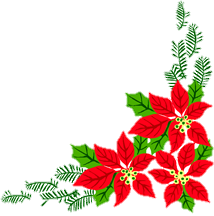 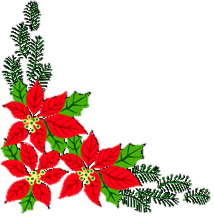 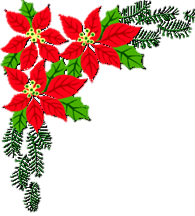 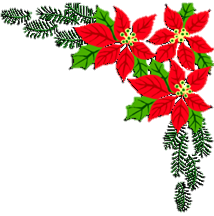 Đầu năm vào lớp các em thậm chí không nhớ chỗ ngồi. Khi trả lời câu hỏi của giáo viên các em còn tự ý phát biểu. Thường xuyên xin đi vệ sinh trong lớp học, chưa mạnh dạn phát biểu ý kiến,.... Nắm được tình hình chung của lớp, muốn các em có nền nếp trong học tập cũng như trong sinh hoạt, biết ngăn nắp, gọn gàng trong từng hoạt động, tôi phải uốn nắn cho các em ngay từ khi bước vào lớp.
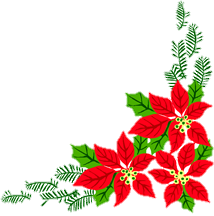 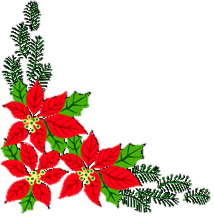 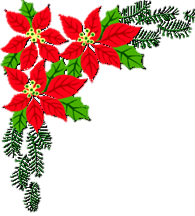 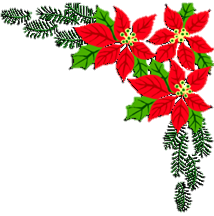 Ngay trong tuần lễ đầu tiên ôn tập củng cố kiến thức ở giai đoạn đầu năm, ngoài việc củng cố ôn lại các kiến thức được học, tôi đã theo dõi tình hình nền nếp học sinh lớp Hai. Kết quả cụ thể như sau: Sĩ số 29/11
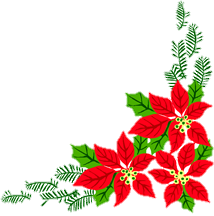 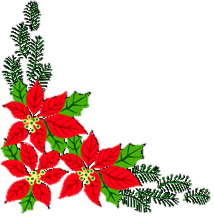 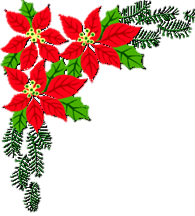 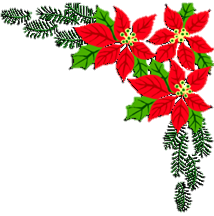 Ví dụ:  60 + 35 : 5 = 60 + 7
                                      = 67
(đúng)
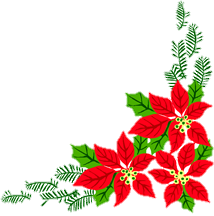 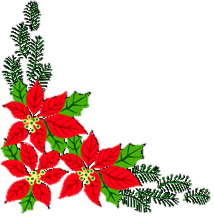 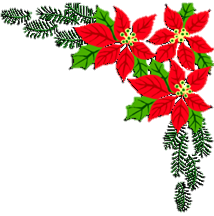 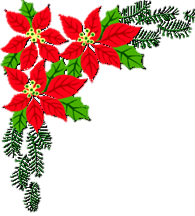 Phần 3: Nội dung của giải pháp
Công việc của giáo viên chủ nhiệm lớp không thể kể hết được. Trong nội dung thuyết trình hôm nay, tôi chỉ tập trung vào giải pháp xây dựng nền nếp lớp cho học sinh lớp Hai:
- Tổ chức lớp học khi nhận lớp.
- Xây dựng nền nếp truy bài đầu giờ.
- Xây dựng nền nếp kỉ luật trong giờ học.
- Tập thói quen mạnh dạn nhận xét bản thân và nhận xét bạn.
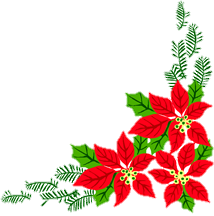 - Kết hợp với giáo viên bộ môn, gia đình duy trì nền nếp học tập.
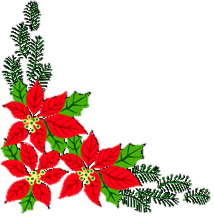 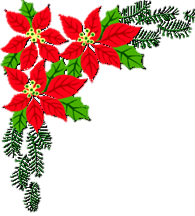 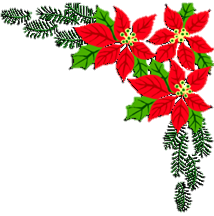 3.1/ Tổ chức lớp học khi nhận lớp:  
  Khi nhận lớp, trong thời gian ổn định lớp đầu năm, việc đầu tiên giáo viên chủ nhiệm phải tìm hiểu kĩ khả năng tiếp thu, hoàn cảnh gia đình và cá tính của từng học sinh, các bạn cùng lớp và phụ huynh của các em. Sau đó, sắp xếp chỗ ngồi cho học sinh phù hợp với thái độ từng em.
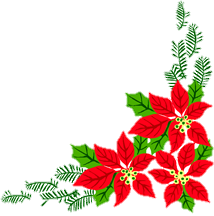 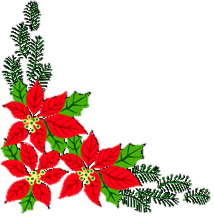 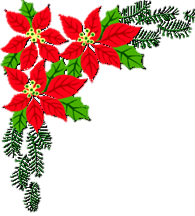 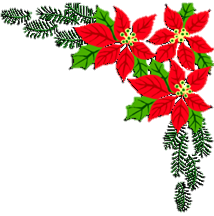 Ví dụ xếp những em hay nghịch lên ngồi trên hay chỗ tiện cho giáo viên để bao quát. Xếp từ em thấp đến em cao. Cứ một em học tốt ngồi với một em chậm tiến, một em khá ngồi với một em học lực trung bình, một em hay nghịch ngồi với một em ngoan…; chia tổ; bầu ban cán sự lớp và giao nhiệm vụ cụ thể cho từng thành viên trong ban cán sự (lớp trưởng, lớp phó học tập, lớp phó lao động, tổ trưởng, tổ phó).
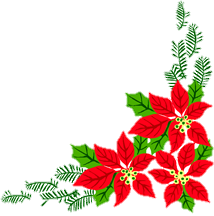 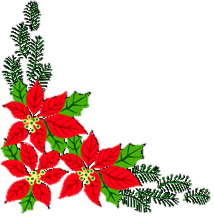 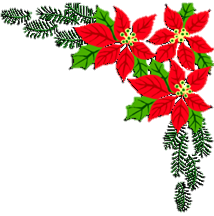 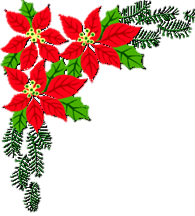 Tiếp đến, giáo viên chủ nhiệm phân công đôi bạn học tập (một học sinh học nổi trội, năng động và một học sinh học chậm, thiếu tự tin tạo thành một đôi) giúp đỡ nhau để cùng tiến bộ.
   Sau khi nhận lớp, tôi tìm hiểu nhanh về đặc điểm của từng em trong lớp, tôi dành nhiều thời gian đầu giờ học, giờ giải lao để theo hỏi thái độ, tâm lý các em rồi mới bắt đầu xây dựng nội dung lớp học  như sau:
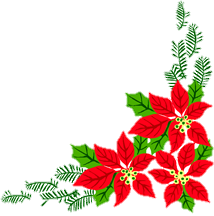 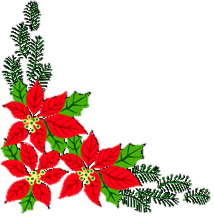 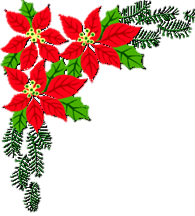 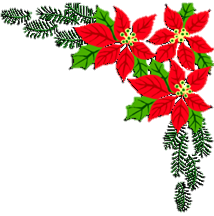 - Đến lớp trước thời gian chính thức 10 - 15 phút.
- Khi nghe chuông vào lớp phải nhanh chóng xép hàng đúng quy định.
- Đã đến lớp không được ăn quà vặt trong lớp.
- Gặp người lớn phải khoanh tay chào. Không nói tục, nói trống không.
- Trong giờ học phải hăng say phát biểu, có ý kiến phải giơ tay. Không nói ngang, nói chuyện riêng khi cô giáo giảng bài.
- Đoàn kết với bạn bè, hòa nhã vui vẻ, biết giúp bạn khi bạn cần giúp đỡ.
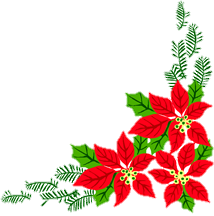 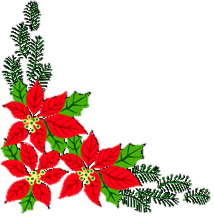 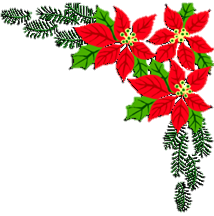 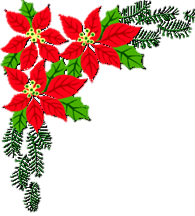 3.2/ Xây dựng nền nếp truy bài đầu giờ:
     Mười lăm phút truy bài đầu giờ, giáo viên chủ nhiệm phải có mặt ở lớp để giám sát lớp truy bài. Đôi lúc, giáo viên cần để cho lớp tự quản để đánh giá đựơc ý thức học tập của lớp, đồng thời phát hiện học sinh chưa tích cực tham gia truy bài hay làm ồn ảnh hưởng đến lớp để kịp thời nhắc nhở, hướng dẫn em tiếp tục thực hiện hoạt động cùng các bạn.
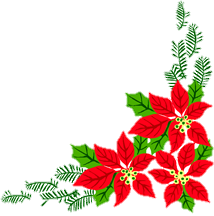 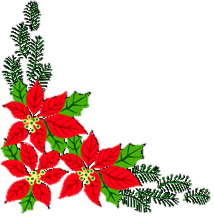 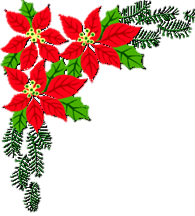 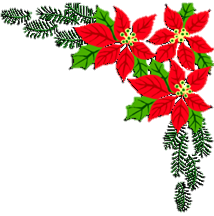 Hình thức truy bài: Trong giờ truy bài các em có thể làm nhiều việc khác nhau: ôn lại bài cũ, hỏi bài bạn nếu chưa hiểu, xem trước bài mới nếu đã chuẩn bị tốt bài cũ …đôi bạn học tập truy bài với nhau. Sau đó, đôi bạn học tập báo cáo kết quả truy bài cho tổ trưởng ghi nhận sau đó báo cáo giáo viên để kịp thời nhắc nhở và tổng kết thi đua cuối tuần. Để tránh sự “bao che” lỗi vi phạm, giáo viên có thể qui trách nhiệm chung cho đôi bạn học tập.
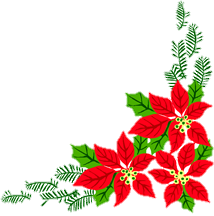 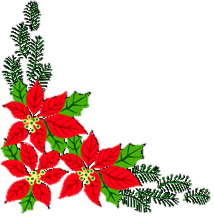 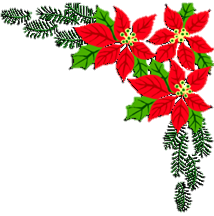 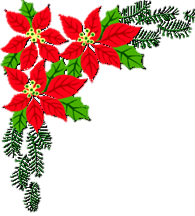 3.3/ Xây dựng nền nếp kỉ luật trong giờ học:
       Học sinh đùa giỡn nói chuyện riêng hoặc mất trật tự trong giờ học thì bản thân các em sẽ không tiếp thu được bài còn làm ảnh hưởng đến cả lớp. Lớp học mất trật tự sẽ làm giáo viên mất nhiều thời gian ổn định lớp và ảnh hưởng chất lượng giờ dạy. 
     Ngoài ra, các hoạt động học tập không nhịp nhàng sẽ mất thời gian chung, gây chán nản cho những em học tốt. Học sinh dù nghịch thế nào các em cũng rất thích thể hiện mình, thích được khen. Nắm bắt được tâm lí này tôi đã thống nhất với các em một số qui định như:
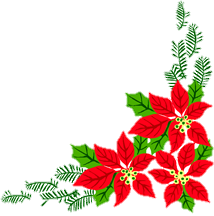 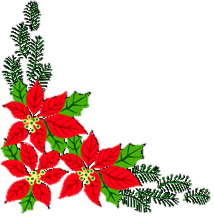 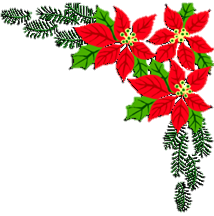 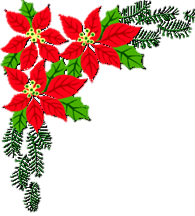 - Học sinh không được làm việc riêng trong giờ học, phải chú ý lắng nghe giáo viên giảng bài.
- Khi muốn phát biểu mà đứng dậy hoặc hô “con thầy” thì sẽ mất quyền.
- Đứng phát biểu không ngay ngắn hoặc trả lời không tròn câu cũng sẽ mất quyền ưu tiên trong vài lần phát biểu sau.
- Làm việc theo nhóm nếu không tập trung thì sẽ không được trình bày hoặc đóng vai trước lớp.
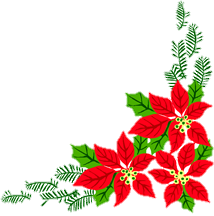 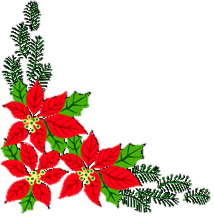 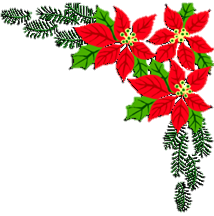 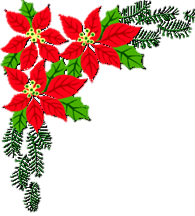 - Các hoạt động học tập như: lấy bảng con, sách, vở, đọc nhóm, đồng thanh, quay nhóm… được qui định bằng ký hiệu bằng tay của giáo viên. Nếu có em nào thiếu chú ý hoặc nói chuyện riêng trong lúc giảng bài tôi sẽ dừng lại để thầm nhắc nhở. Như vậy các em sẽ biết mà tự điều chỉnh lại mình. Cần hạn chế việc la rầy hoặc gõ thước để ổn định học sinh.
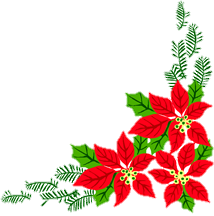 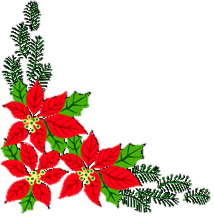 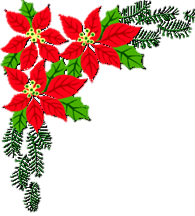 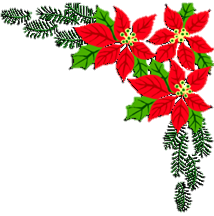 Với học sinh hay nghịch tôi sắp xếp các em chỗ ngồi thích hợp để dễ quản lí và tạo cơ hội cho các em tham gia các hoạt động học tập nhiều hơn (vừa sức các em), cũng là tạo cơ hội để khen ngợi, khuyến khích giúp các em tự tin và học tập tích cực hơn. Ngoài ra, người giáo viên phải khéo léo thiết kế các hoạt động trong kế hoạch bài dạy sao cho không để “thời gian trống” trên lớp, cũng không để tiết học diễn ra nặng nề, căng thẳng.
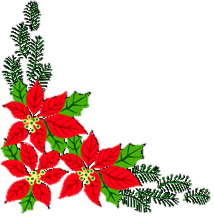 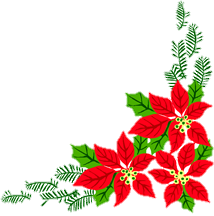 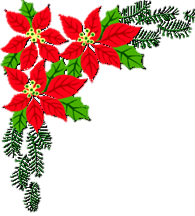 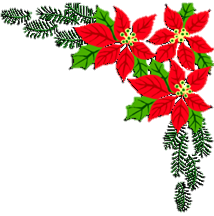 - Trong một năm học giáo viên chủ nhiệm cũng cần phải sắp xếp lại chỗ ngồi cho học sinh ít nhất một lần (cuối học kì một) nhằm tạo đôi bạn cùng tiến mới để học sinh có thể học được cái tốt, cái hay của nhiều bạn hơn.
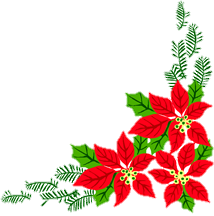 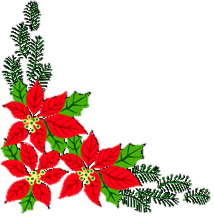 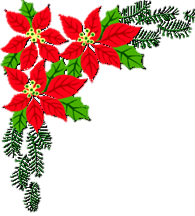 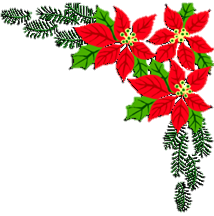 3.4/ Tập thói quen mạnh dạn nhận xét bản thân và nhận xét bạn:
      Tôi xây dựng tiết sinh hoạt lớp cuối tuần cho học sinh tập cho các em biết nhận xét bản thân và nhận xét bạn một cách hồn nhiên, chân thật. Từng tổ các em sẽ ngồi lại chọn bạn học tốt, không vi phạm những điều đã qui định, bạn nào có chuyển biến tốt hơn so với tuần trước thì được chọn là bạn tiến bộ cũng được tuyên dương.
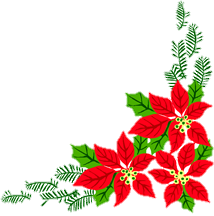 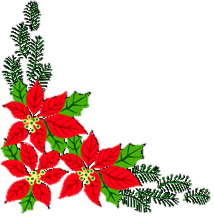 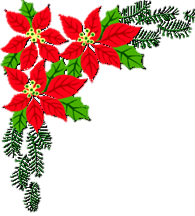 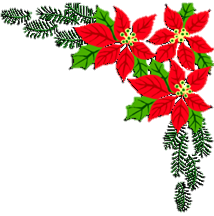 Học sinh nào còn vi phạm cũng được bạn chỉ ra và nhận khuyết điểm trước tổ và hứa sẽ tiến bộ. Tôi đã theo suốt để tuyên dương trước lớp học sinh có tiến bộ cũng như động viên những em còn sai phạm để sửa chữa ở tuần sau.
     Đặc biệt luôn tạo không khí gần gũi, thân mật giữa giáo viên và học sinh, giữa học sinh với nhau.
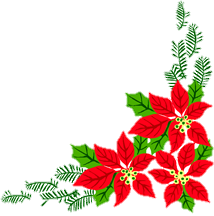 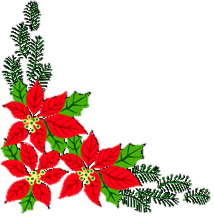 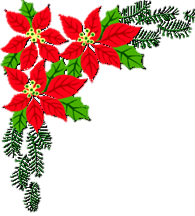 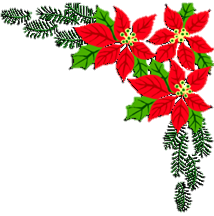 3.5/ Kết hợp với giáo viên bộ môn, gia đình duy trì nền nếp học tập:
     Ngay từ đầu năm học, các em còn được học các giáo viên bộ môn khác như: Âm nhạc, Mỹ thuật, Thể dục vì thế giáo viên chủ nhiệm phải kết hợp với giáo viên bộ môn để cùng rèn luyện và duy trì nền nếp học tập cho học sinh. Giáo viên cần phải chia sẻ nền nếp của lớp với phụ huynh học sinh nhằm có được sự hỗ trợ của phụ huynh trong việc duy trì nền nếp học tập của các em.
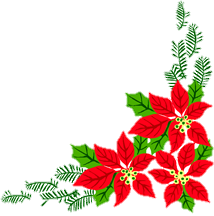 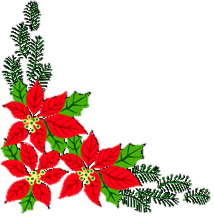 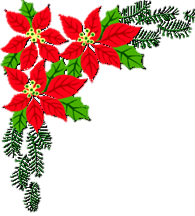 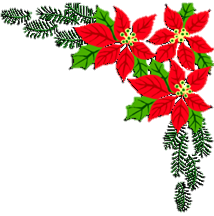 Ví dụ: Giáo viên chủ nhiệm thông tin với giáo viên bộ môn nền nếp học tập của lớp mình, nêu những hạn chế của từng học sinh khi tham gia học tập (ít chú ý, thường làm việc riêng, hay chọc ghẹo bạn, . . .) để giáo viên bộ môn kịp thời nắm bắt nền nếp của lớp.
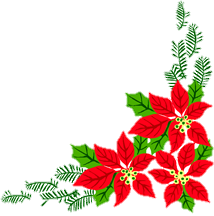 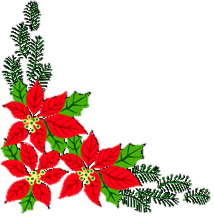 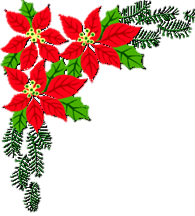 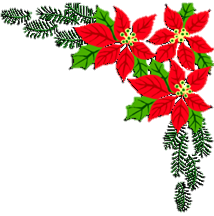 Phần thứ 4: 
Kết quả của việc áp dụng giải pháp
Qua quá trình áp dụng các giải pháp trên, tôi thấy tình hình học tập của học sinh đã chuyển biến rõ rệt. Kết quả kiểm tra chất lượng so sánh học sinh lớp tôi tháng 9 và tháng 3 như sau: Sĩ số 29/11
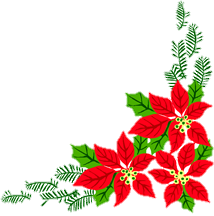 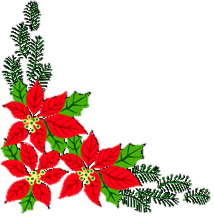 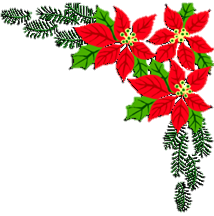 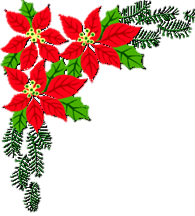 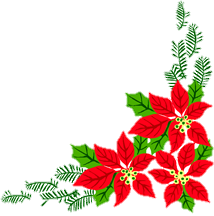 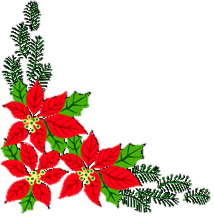 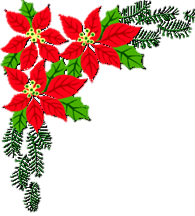 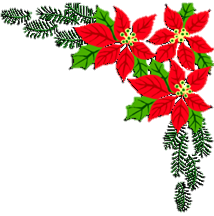 Kính thưa Ban giám khảo, trên đây là toàn bộ những kinh nghiệm của tôi về “ Giải pháp xây dựng nền nếp lớp cho học sinh lớp Hai ” mà tôi đã áp dụng trong công tác chủ nhiệm lớp. Tôi rất mong nhận được sự đóng góp và chia sẻ chân thành của Ban giám khảo để tôi hoàn thiện tốt hơn nữa trong công tác chủ nhiệm lớp. Tôi xin chân thành cảm ơn!
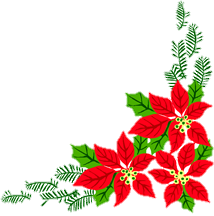 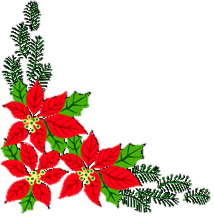 KÍNH CHÚC BAN GIÁM KHẢO
 MẠNH KHỎE - HẠNH PHÚC